A Minősített Tehetséggondozó Műhelyekről
A Minősített Tehetséggondozó Műhelyek (MTM-ek)
							
Előzményei?

Jellemzői?

Feladatai?

Lehetőségei?
Az Az MTM cím Az MTM cím előzménye…előzménye…MTM cím előzménye…M
MTM krónika
2014.	Nemzeti Tehetség Program	2015–2016. évi cselekvési programja
2015. december 31. 	A Minősített Tehetséggondozó Műhe-	lyek minősítési eljárásának kézikönyve
2016. április–május	minősítő szakemberek kiválasztása
2016. május–június	minősítő szakemberek 30 órás 	felkészítése
2016. október	pályázati felhívás
2016. decemberig	előminősítési szakasz
2016. februárig	dokumentációs szakasz
2017. áprilisig	helyszíni minősítő ülések
2017. május	Döntéshozó Testület ülései, kiértesítés
Pályázatok száma
Területi eloszlás - régiók
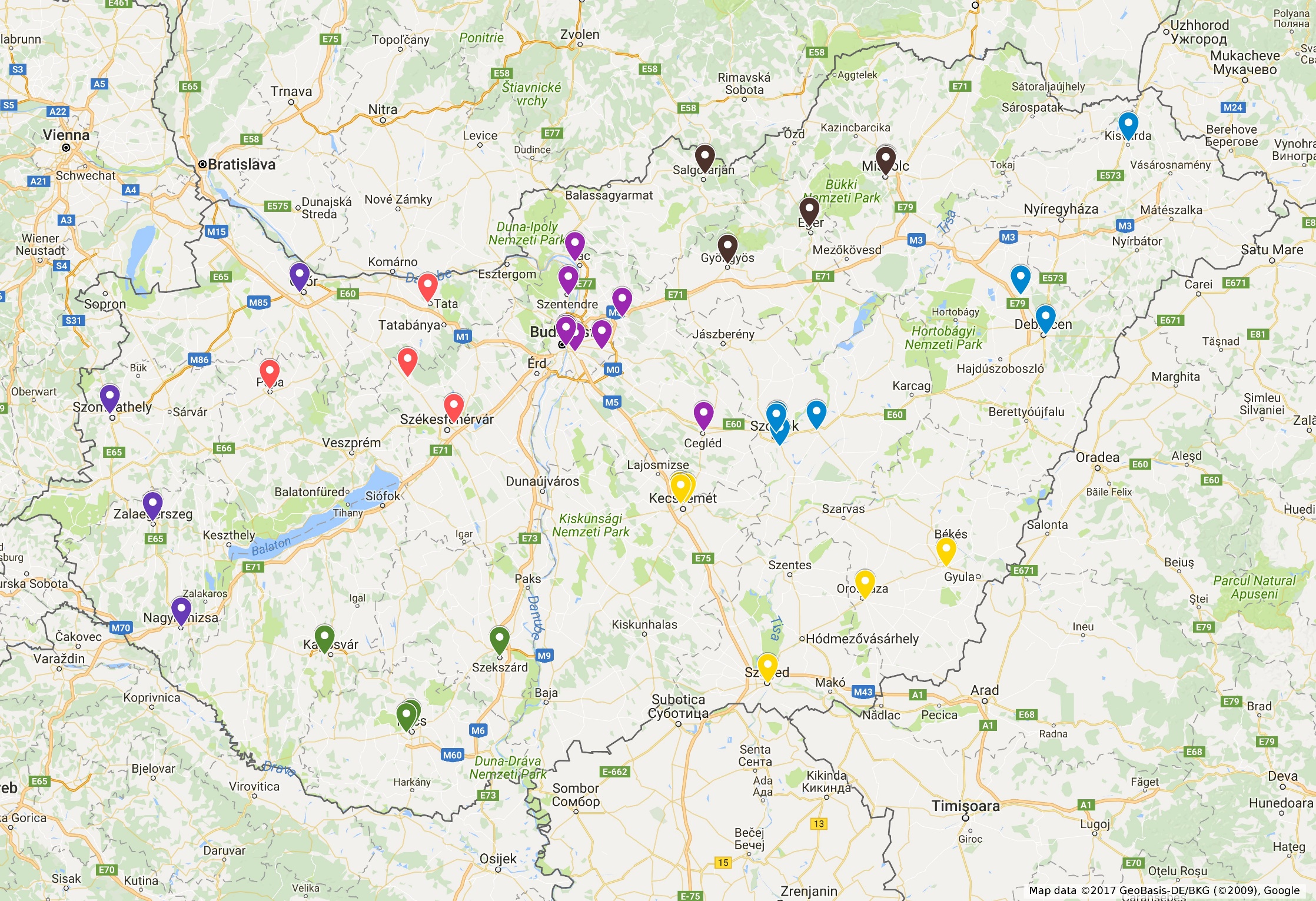 Területi eloszlás - KMR
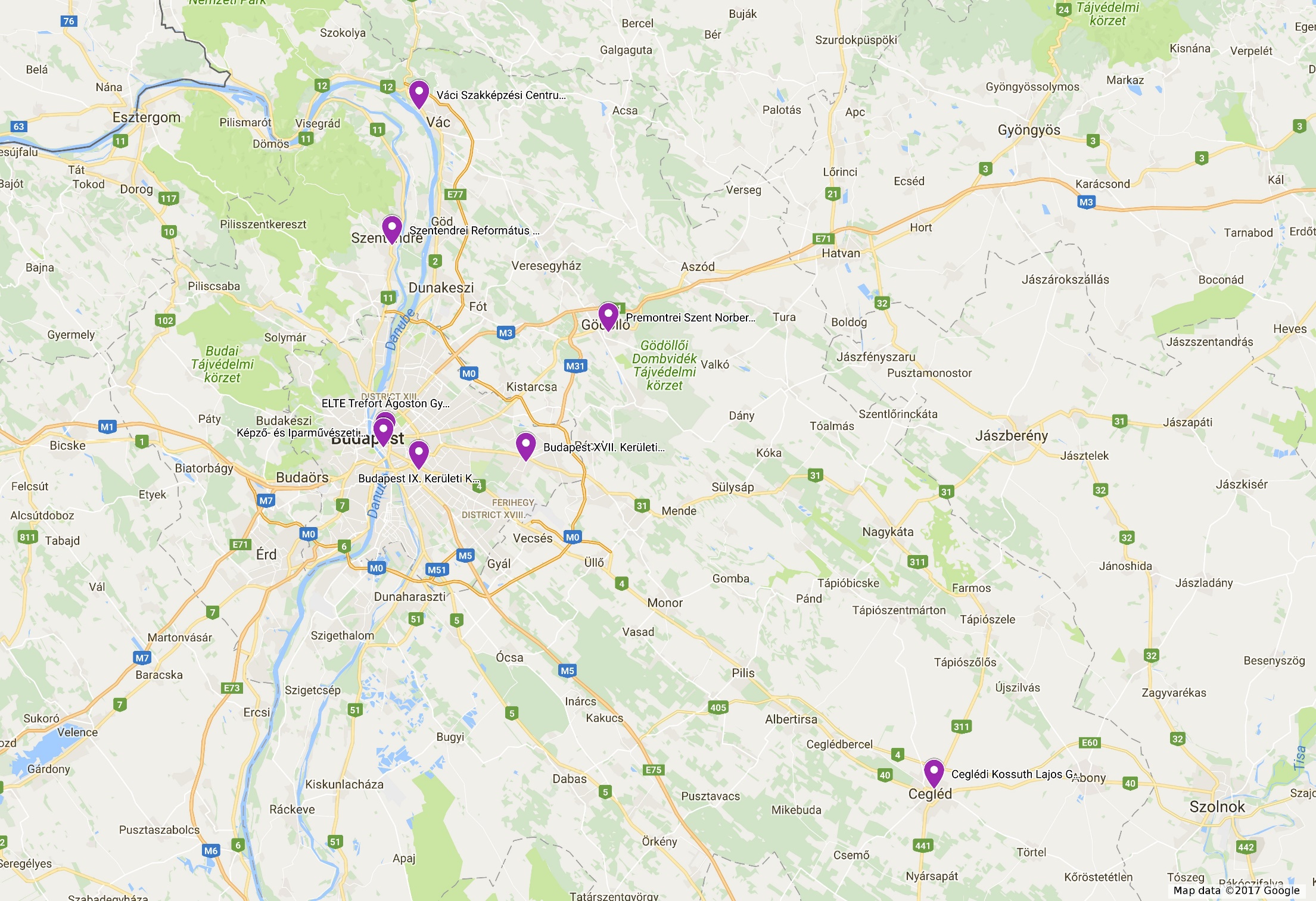 Megoszlás iskolatípusok szerint
Megoszlás fenntartók szerint
Más tehetséggondozó hálózatok tagjaként
Tehetségsegítő hálózatokjellemzői
MTM-ek feladatai
Alapfeladatok:
tehetségszűrés, -azonosítás
komplex tehetséggondozó programok megvalósítása
kontroll/nyomon követés
tehetség-tanácsadás, szakmai konzultáció biztosítása
egyéni jó gyakorlatok kifejlesztése
hálózati együttműködés

Kiegészítő feladatok:
publikációs tevékenység
diákmentori tevékenység
életvezetési, pályaorientációs tanácsadás
önkéntesek bevonása
szponzoráció megteremtése
civil szervezetek bevonása
bemutatkozási lehetőség tehetségek számára
Jó gyakorlatokKMR
Jó gyakorlatokDél-Alföld, Dél-Dunántúl
Jó gyakorlatokÉszak-Alföld, Észak-Magyarország
Jó gyakorlatokKözép-Dunántúl, Nyugat-Dunántúl
Új Nemzedék Központ támogatások
Az Új Nemzedék Központ által az MTM-eknek nyújtottkomplex támogatási csomag elemei:
akkreditált pedagógus-továbbképzések
tehetséges tanulókat támogató mentorprogramok
képesség- és tehetségfejlesztő eszközök
szülőket és szakembereket bevonó szakmai rendezvények
az MTM-eknek nyújtott szakmai konzultáció és tanácsadás
a szakmai együttműködések támogatása
utazás, táborok
publikációs lehetőség biztosítása
Köszönöm megtisztelő figyelmüket!

Elter András, szakmai vezető
„Tehetségek Magyarországa” program

mtm@unp.hu